Simon Says
Unity 84
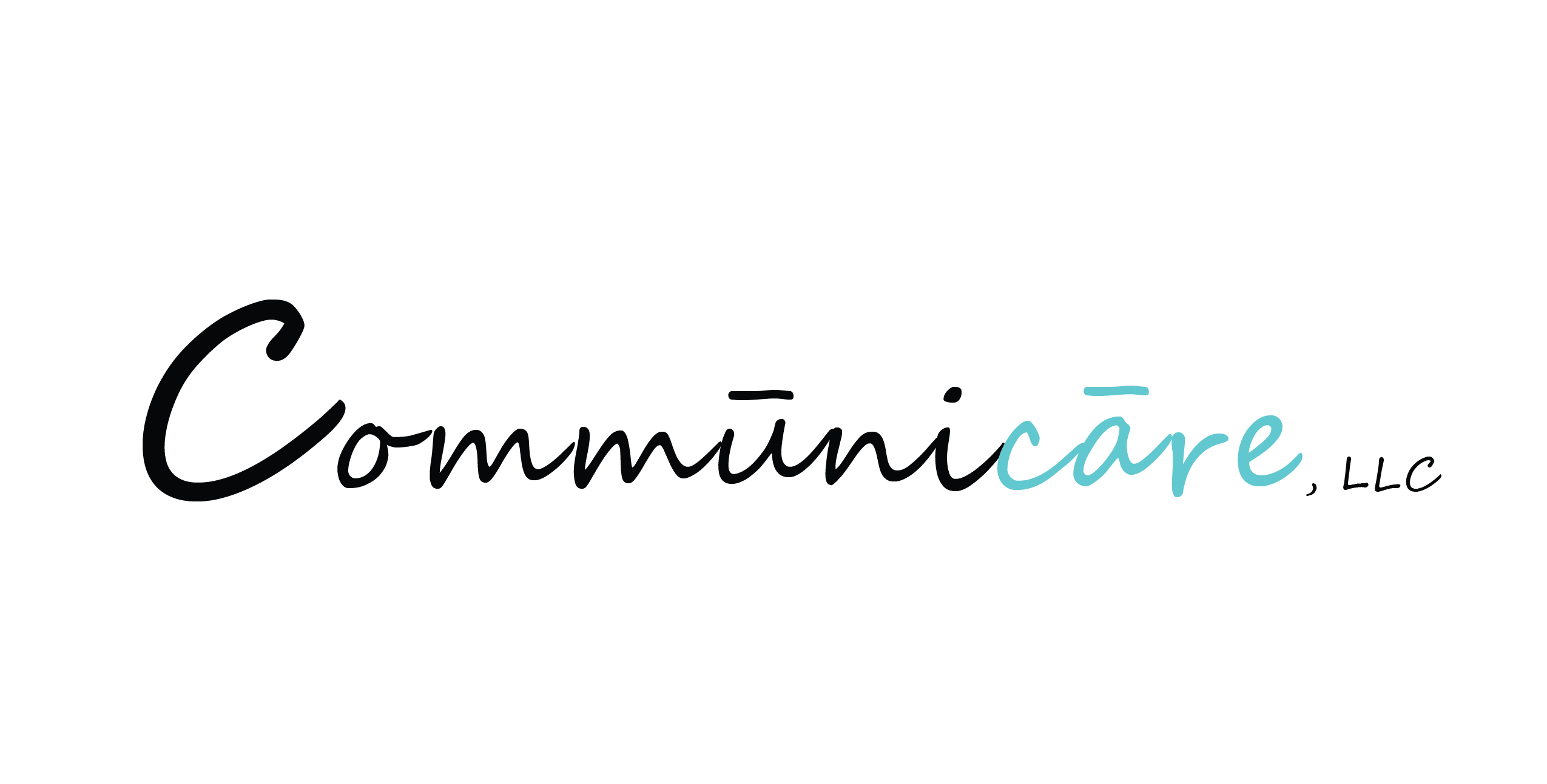 Find “I like”
Simon says…
Find “run fast”
Simon says…
Find “silly dog”
Simon says…
Find “cozy home”
Find “play more”
Simon says…
Find “eat lunch”
Simon says…
Find “doll”
Simon says…
Find ”go up”
Find “feel crazy”
Simon says…
Find “want help”
Simon says…